Astronomia în cultură
Apariția astronomiei
când, unde, de ce?

Conf. Dr. Marc Eduard FRÎNCU
Facultatea de Matematică și Informatică
Departamentul de Informatică
Universitatea de Vest Timișoara
Email: marc.frincu@e-uvt.ro
1
Scurt istoric al evoluției
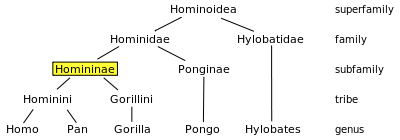 Specia Homo Sapiens
Genul Homo
Familia Hominidae
Ordinul Primate
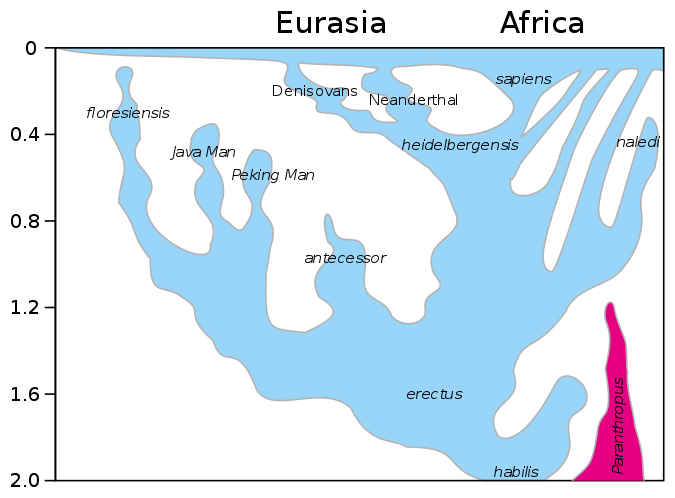 2
https://en.wikipedia.org/wiki/Homo
Preistoria
Pentru mai bine de 3 milioane de ani omul (homo sapiens) a dus o viață nomadă de culegător-vânător.
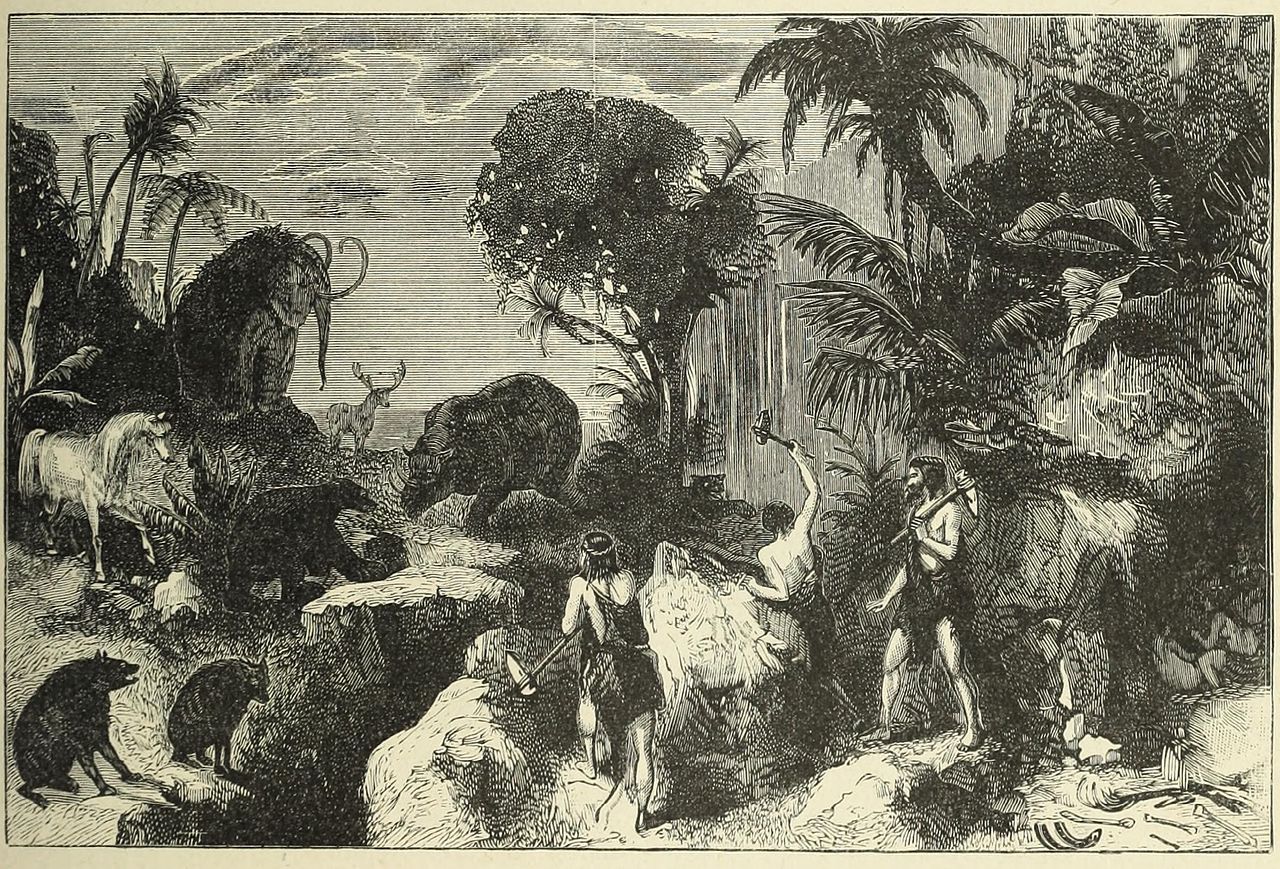 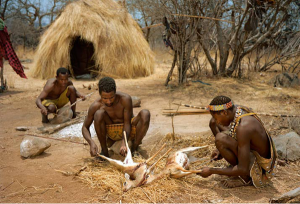 Ultimii vânători-culegori din lume: aborigenii. http://www.haydom.com/visitors/at-haydom/safaris/visit-hadza-hunter-gatherer-tribe/
https://en.wikipedia.org/wiki/Prehistory#/media/File:Prehistoric_man.jpg
3
Schimbarea
Începând de acum 400-700 mii de ani omul începe se folosească focul
Mâncarea gătită implică o energie redusă pentru digerarea alimentelor și mai multe resurse pentru creier care crește în dimensiuni
Crește inteligența
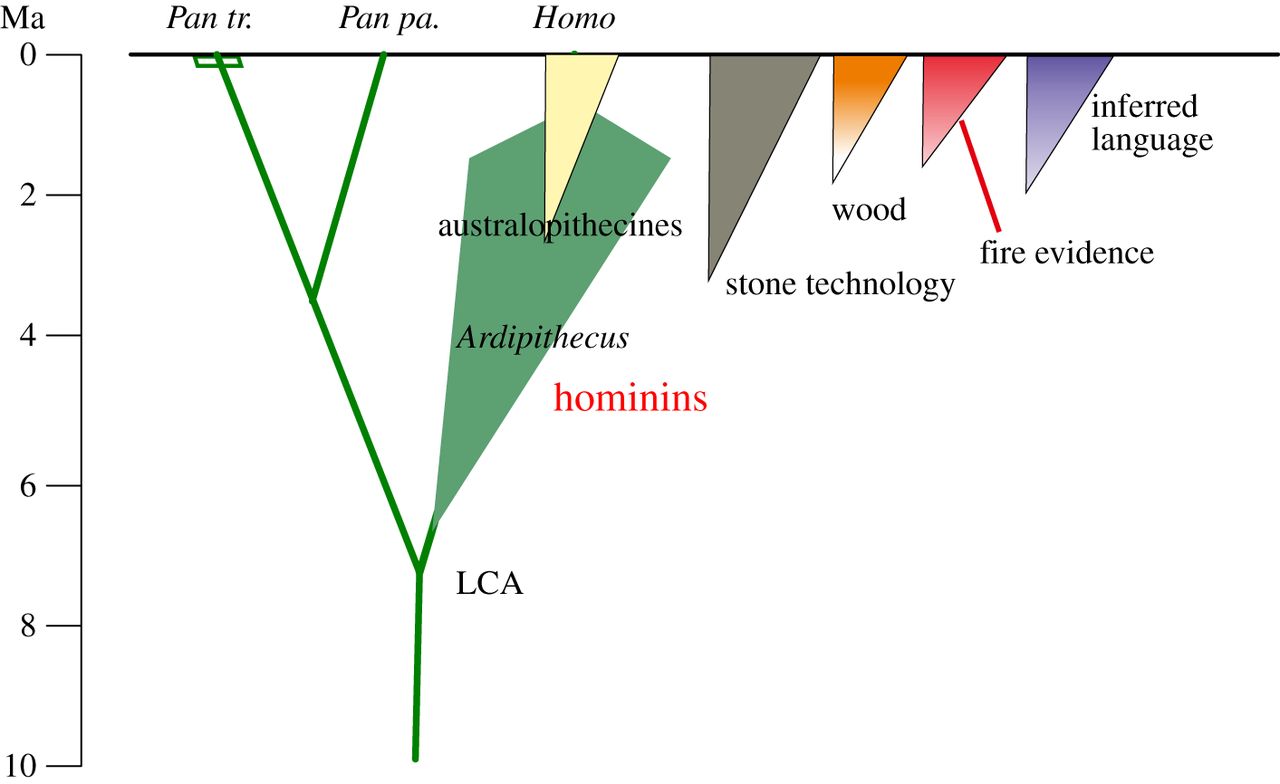 → revoluția cognitivă acum 70.000-30.000 ani
omul este singurul animal care spune povești și împărtășește mituri și idei, putând înțelege evenimente pe care nu le-a trăit personal
4
http://rstb.royalsocietypublishing.org/content/371/1696/20150164
Arta
Finalul paleoliticului (paleoliticul superior) aduce acum 34.000 de ani o altă revoluție în evoluția umanității:
Omul începe să producă artă
De dragul de a o face?
Șamanism?

→revoluția artistică
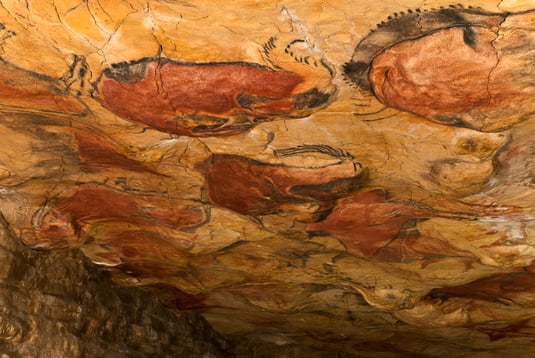 5
http://www.ziare.com/magazin/obiceiuri/stramosii-nostri-aveau-talent-la-desen-picturi-rupestre-din-alte-timpuri-galerie-foto-1257604
Apoi, acum circa 10.000 de ani s-a produs revoluția agrară sau revoluția agrară și care a permis crearea de comunități stabile în zonele propice agriculturii. 
Domesticirea cerealelor s-a produs atât natural cât si artifical începând de acum 30.000 de ani (grâul antic) în Siria sau 13.000 de ani (orezul) în sudul Asiei
Revoluția agrară
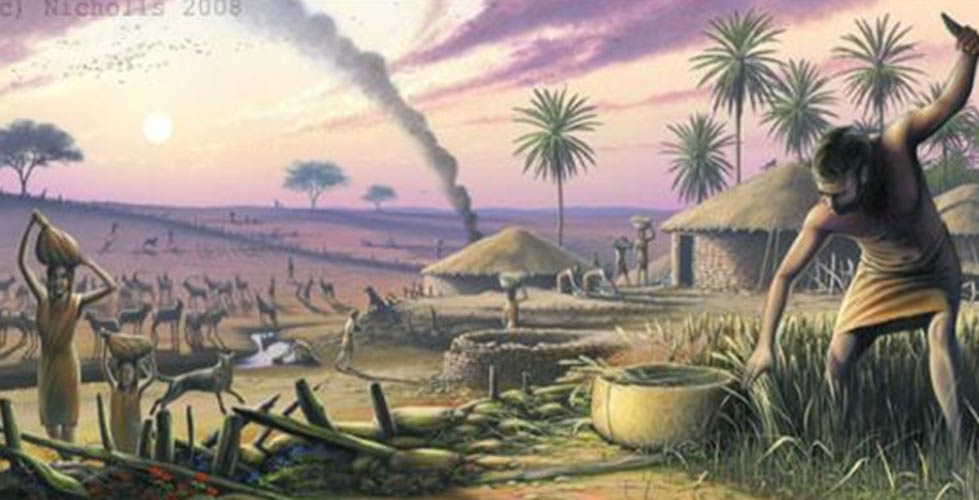 6
Copyright Nicholls (2008) http://www.ancient-origins.net/news-evolution-human-origins/ancient-skeletons-change-history-farming-invented-multiple-times-across-020899
Unde și când au apărut primele civilizații?
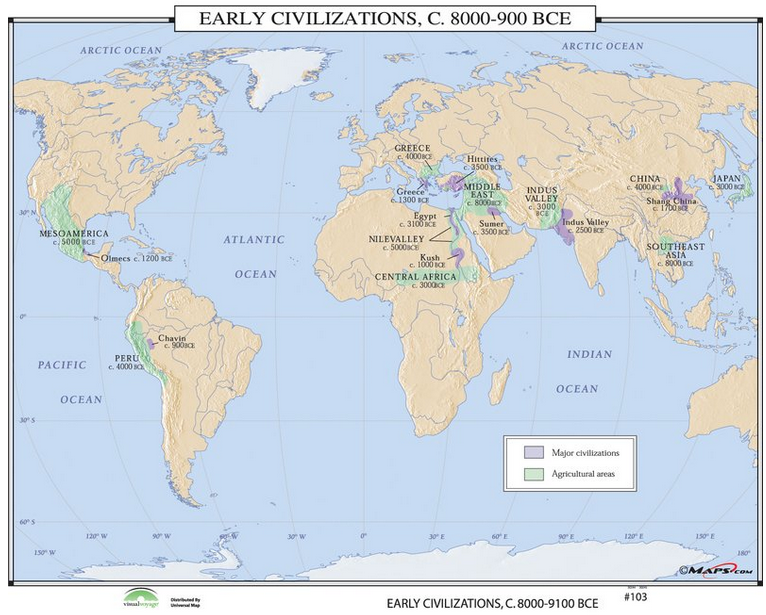 Primele semne ale sale au apărut în Levant  (estul Mediteranei)
7
https://www.wayfair.com/Universal-Map-World-History-Wall-Maps-Early-Civilizations-ZO1288.html
Astronomia - știința mamă?
Astronomia a catalizat dezvoltarea civilizației umane, ea ajutând la
regularizarea anului în scopuri agrare și religioase
dar și apariția altor științe ca matematica (algebra, geometria), fizica, cosmologia

A fost primul domeniu în care s-a aplicat gândirea științifică modernă
8
astronomie
1400 d. Hr. – sec 17
Etimologie
astronomie = astrologie
astrologie
Astronomie
Astron (stea) + nomos (aranjare, distribuire)
 Astrologie
Astron (stea) + logos (cuvânt)
Cuvintele stelelor – sau stelele ne vorbesc
Inițial, termen legat de astronomia practică, astronomia aplicată predicției evenimentelor
Ulterior, împărțită în
Astrologie naturală
Prezicerea fenomenelor naturale
Astrologie judiciară
Influența astrelor asupra acțiunilor omului
9
Când și unde a apărut?
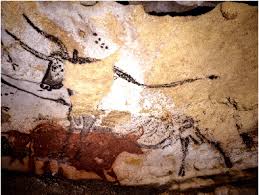 Picturile rupestre de la Lascaux (Franța) acum 17.000 de ani
Pleiadele
Taurul
http://www.infis.org/downloads/mr1997cenglpdf.pdf 

Începând din neolitic (circa 10.000 î.Hr.) apare pe tot globul, inițial în zona de dezvoltare a marilor civilizații antice
Göbekli Tepe (Turcia)
Prima așezare semi-permanentă neolitică
Posibile alinieri astronomice
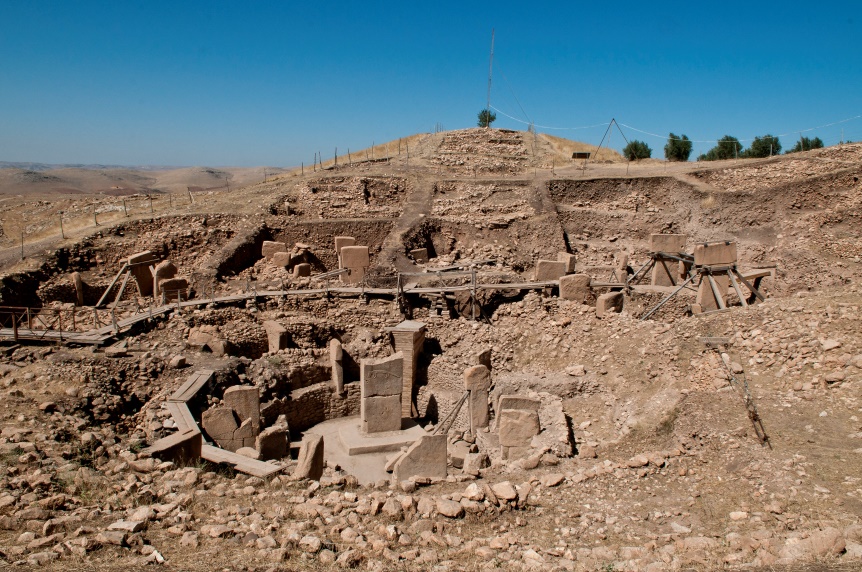 10
Constructorii de megaliți
(mileniul V-III î.Hr. astronomie proprie)
Egipt
(2900 î.Hr. astronomie proprie)
influențe calendaristice
Dacia
Grecia
Sistemul sexazecimal de
 împărțire a timpului și unghiurilor
1500 î.Hr. Influențe 
calendaristice
Sec II d.Hr. Migrație 
astronomi  greci
Instrumentul polos
Babilon
400 d.Hr. Teorii 
similare epiciclilor
1700 î.Hr.
Posibile influențe 
ale RigVeda 
scrisă circa 1400 î.Hr.
Sec III î.Hr. Surya Siddhanta
referiri la o teorie planetară
posibil babiloniană
Europa occidentală
900 d.Hr. 
Sfera armilar,
astrolabul
Sumer
(3500-2376 î.Hr. astronomie proprie)
Sec XI-XIII d.Hr. Texte,
astrolab, clepsidra
India
(mileniul 3 î.Hr. astronomie proprie)
Sec. VIII d.Hr.
Arabi
Sec III d.Hr. 
Tratate de astronomie
Sec VIII-XI d.Hr. 
tratate de astronomie
Sec III d.Hr. 
Tratate de astronomie
Sfera armilar
433 î.Hr. Introducerea a 28 de hsiu 
după  modelul caselor lunare  nakshatra
Persia
Sec. III d.Hr. Traduceri 
texte în chineză
China
(3000 î.Hr. astronomie proprie)
11
[Speaker Notes: Nataraja Sarma, Diffusion of Astronomy in the Ancient World, Endeavour, Vol. 24, Nr. 4, pp. 157-164, 2000.]
Primele națiuni
1600 d.Hr. 
Roți medicinale
Navajo
Constructorii de movile, SUA
(500  î.Hr. astronomie proprie)
1450 d.Hr. 
Rute de comerț
Cultura Pueblo
900 d.Hr. 
Șarpele ca simbol pentru Venus
Azteci
1200 d.Hr. 
Calendarul mayaș
Mayași
Teotihuacan
400 - 150  î.Hr. 
Calendarul sacru de 260 de zile
Izapa (legătura Olmeci-Mayași )
(1500 î.Hr. astronomie proprie)
800 d.Hr. 
Rute de comerț (metalurgia)
200 î.Hr. – 1400 d.Hr. 
Pietrele sacre Huaca
Caral, Peru
(2600 î.Hr. astronomie proprie)
12
Pre-incași
Incași
Situri cu legături astronomice
http://goo.gl/WPBU5u
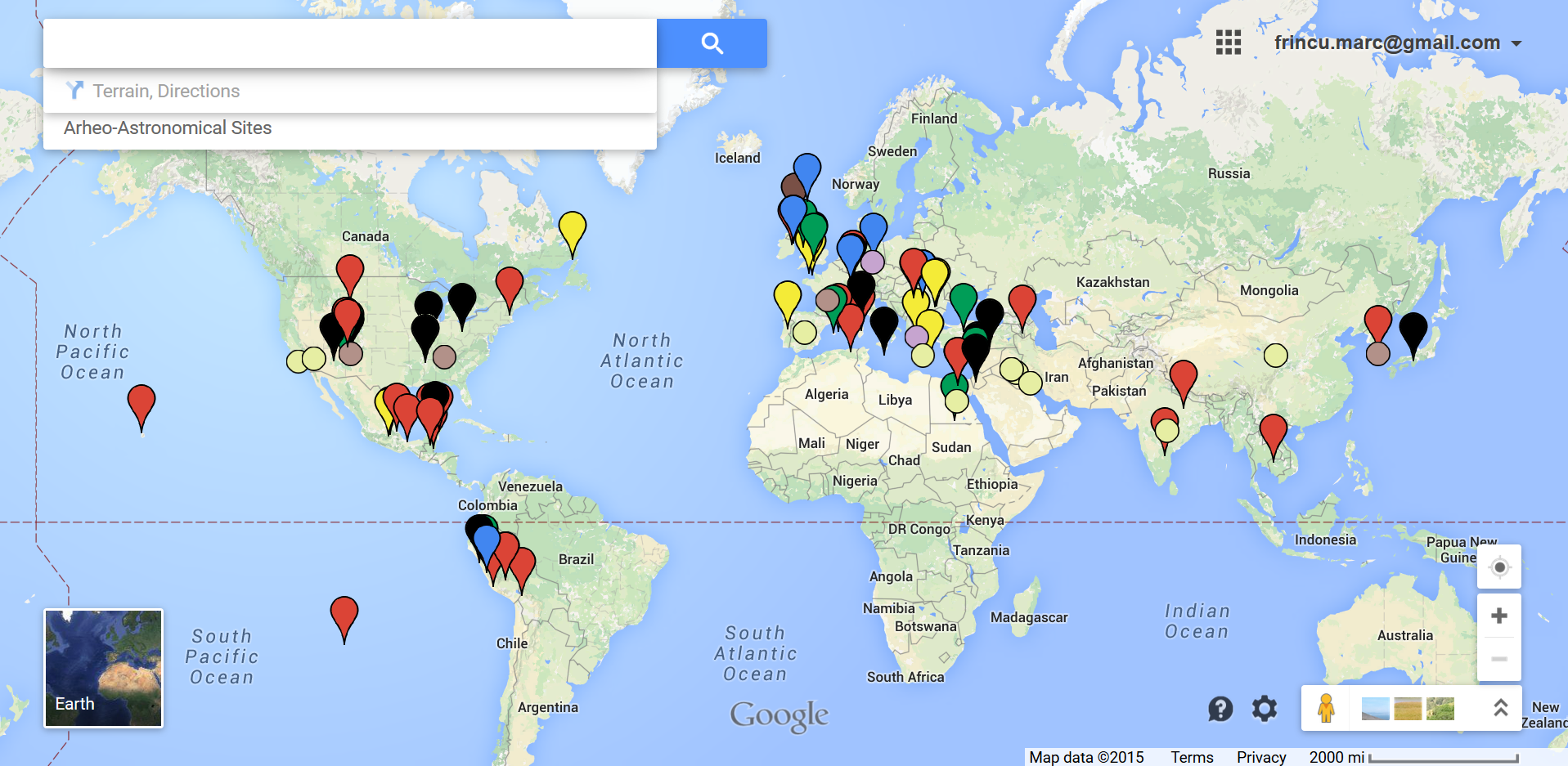 13
De ce a apărut?
În neolitic are loc o explozie demografică și apar primele comunități stabile de oameni 
Contrar perioadei paleolitice când dominau vânător-culegătorii nomazi
Apare agricultura
Nevoia predicției anotimpurilor pentru a avea recolte bogate care să susțină comunitățiile tot mai mari
Mișcarea astrelor → timpul
Soarele, Luna, stelele
În paralel, omul are mai mult timp liber, pentru a cerceta ce e în jurul său
Apar primele meserii
Agricultorii
Preotii astronomi
Negustorii
Etc.
14
Astronomia culturală
Ansamblu de domenii interdisciplinare ce studiază sistemele astronomice ale societăților actuale și din trecut. 
Arheoastronomie
Studiul folosirii astronomiei și a rolului acesteia în culturi și civilizații antice
Etnoastronomie
Studiul folosirii astronomiei și a rolului acesteia în culturi și civilizații contemporane
Astronomie istorică
Analiza datelor astronomice istorice
Istoria astronomiei
Înțelegerea evoluției astronomiei  de-a lungul evoluției omului
Istoria astrologiei
Înțelegerea rădăcinilor astrologice ale astronomiei  și a diferențelor dintre cele două
15
Arheoastronomia
“Studiul credințelor și practicilor legate de cer desfășurate în trecut, îndeosebi în preistorie precum și a modului în care cunoștiințelor lor despre cer au fost folosite”  - Clive Ruggles

Arheoastronomia verde
Studii bazate pe analize statistice ale alinierilor sit-urilor antice
Arheoastronomia maro
Combină informații istorice și etnografice pentru a desluși motivele și metodele care au stat la baza practicării astronomiei în trecut
16
Metodologie
Antropologie
Astronomie
Arheologie
Istorie
...
Surse primare
cantitative și calitative
Transdisciplinaritate
Ipoteze testabile
Infirmate
Confirmate
17
Accept academic
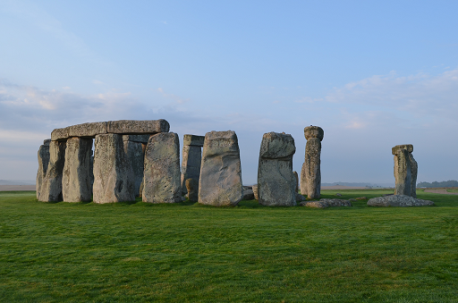 Astronomia în alte domenii
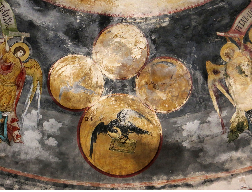 Constructii
Megaliți, temple, biserici
Iconografie
Constelații și reprezentări astrale pe pereții bisericilor și mănăstirilor
Pictură
Pictorul argentinian Oscar Agustin Alejandro Schulz Solari (1887-1963) – Xul Solar
Semne astrologice
Literatura de ficțiune
Muzică
Compozitorul german Karl Heinz Stockhausen
1975 – Tierkreis (Zodiacul)
...
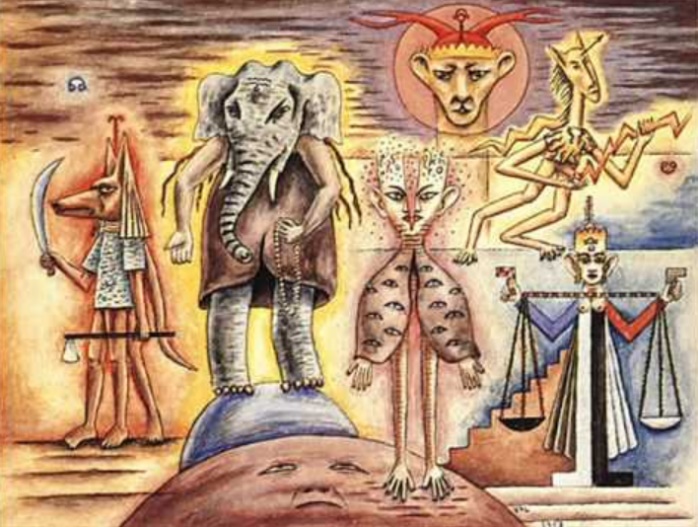 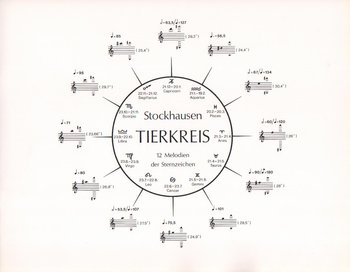 18
Surse imagini: arhivă personală, Dan Uza, Internet
Exemplu motivant – Parța, Timiș
Sanctuar datând de acum 6.200 de ani
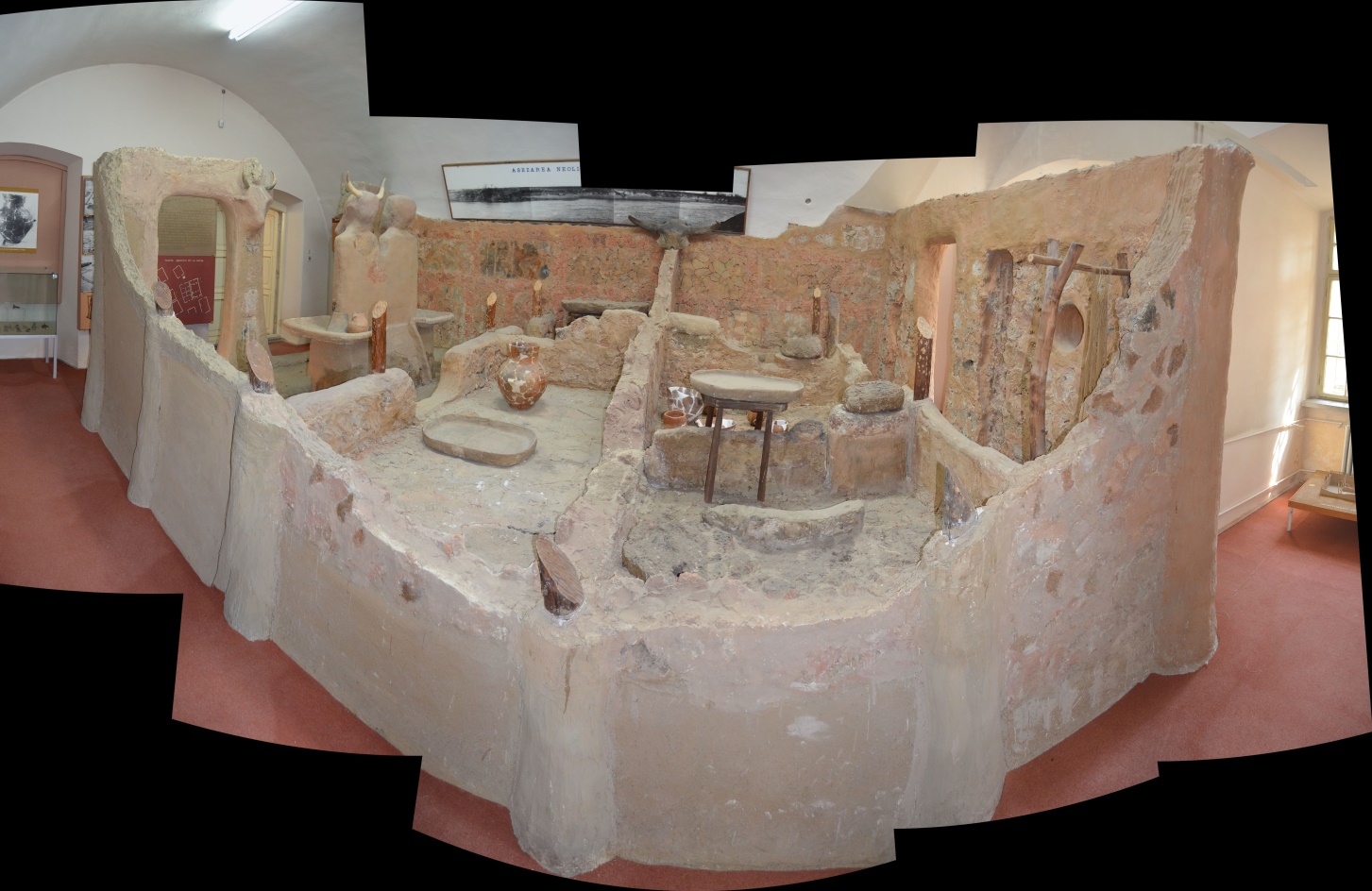 19
Taurul celest și cel pământean
La echinocții, la apus, lumina Soarelui pătrunde printr-un orificiu și luminează spatele unei statuete cu cap de taur
Acum 6.200 de ani Soarele 
Răsărea heliacal din constelația Taurului la echinocțiul de primăvară
Apunea la răsăritul constelației Taurului la echinocțiul de toamnă

Constelația Taurului este una din cele mai vechi constelații cunoscute.
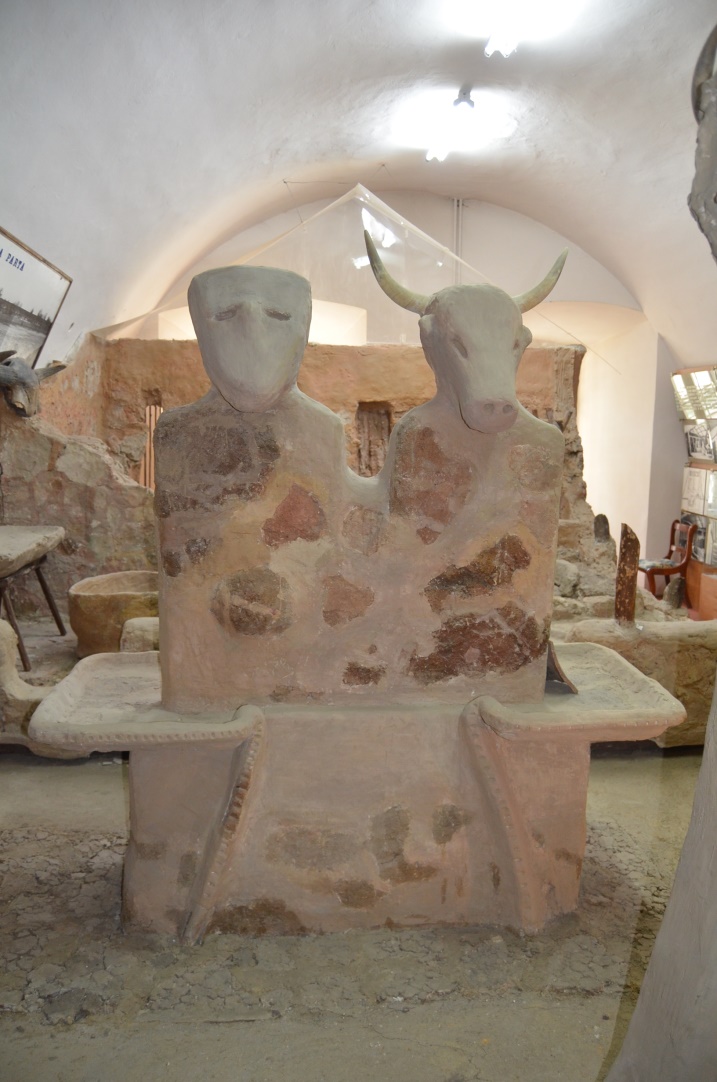 20
Simbolistica taurului
Taurul
Simbol masculin of virilității, al puterii creatorare
Regăsit la numeroase popoare
Egipteni, minoani, babilonieni, greci, etc.
Pământul
Simbol feminin al fecundității, al mamei protectoare
La Parța regăsim taurul terestru care se alimentează din puterea taurului cerest și al Soarelui
Lângă taurul cerest este plasată o figurină feminină
Asistăm la un ritual al fertilității și fecundității, al renașterii prin care lumina dătăroare de viață a Soarelui ajunge pe pământ și dă putere Taurului terestru
În sanctuar s-au descoperit ofrande în formă de cereale probabil aduse acolo pentru a fi sfințite de lumina Soarelui
21
Un liant între cer și pământ
La solstițiul de iarnă și la echinocții Soarele (văzut de la Parța) răsare din dreptul munților Semenis și Padeș.
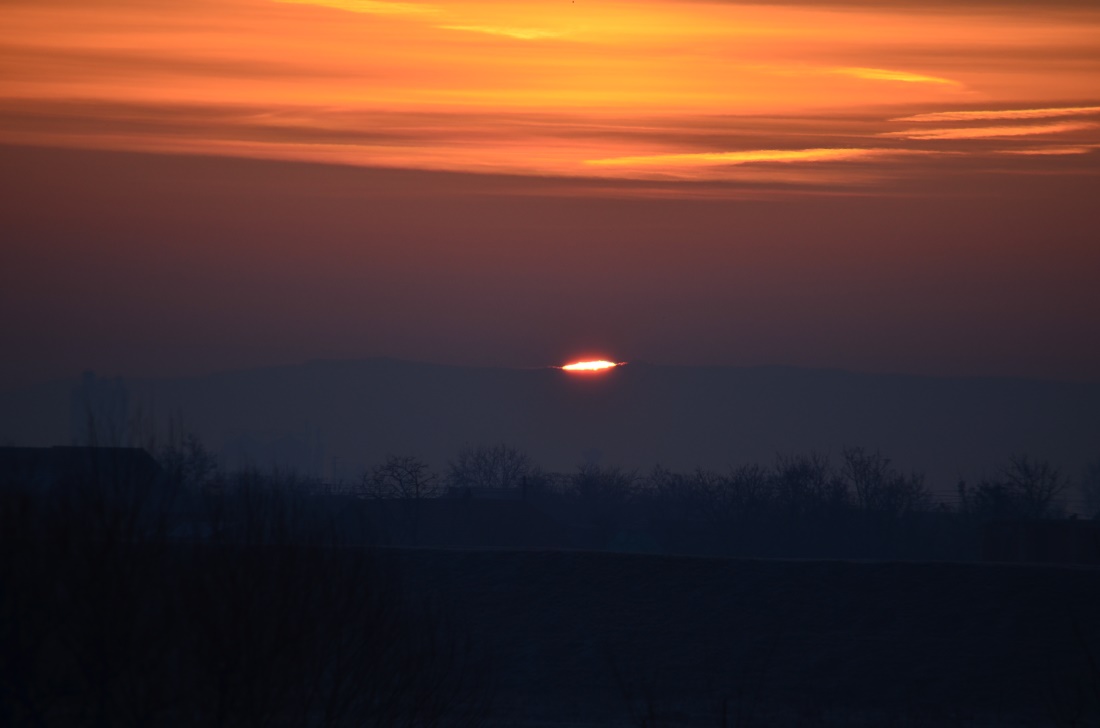 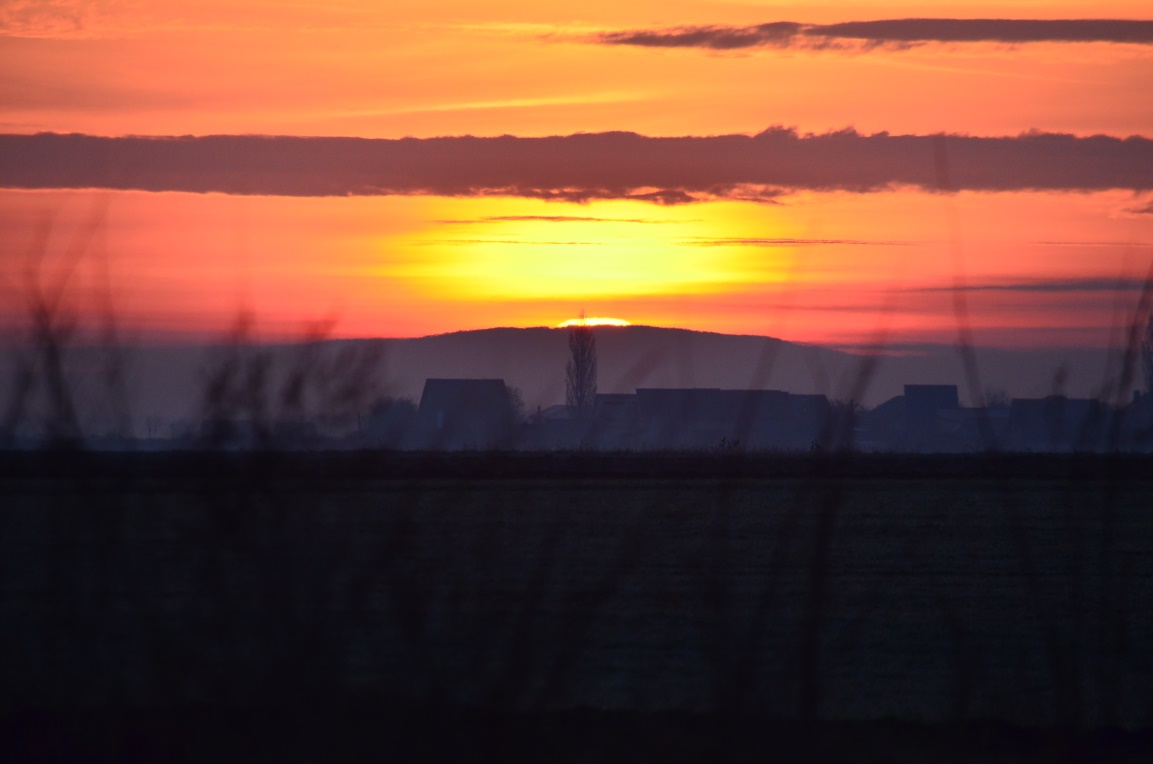 22
Astronomia vizuală
Observația cerului cu ochiul liber sau prin instrumente optice (telescoape, binocluri)

La început din necesitatea prezicerii mișcării astrelor pentru scopuri practice, agrare

Mai apoi din motive religioase, de prezicere a influenței astrelor asupra omului

În paralel, din curiozitatea de a cunoaște ce este în jurul nostru
23
Obiectivele cursului
Instrumente de observație din neolitic și până în prezent
Măsurarea trecerii timpului
Tehnici și instrumente
Calendare
Alinieri și simboluri astronomice
Rol, context, tehnici de construcție
Studiul boltei cerești
Mituri false ce au legături cu astronomia

BONUS
Vizite la observatorul astronomic, muzeu Banatului, monumente
24
Materiale curs
M. Frîncu, S. Frîncu, Cerul de Piatră, editura UVT, ISBN: 978-973-125-605-4, 2018
M. Frîncu, Timpul și calendarele: Incursiuni în arheoastronomia universală, editura UVT, ISBN: 978-973-125-677-1, 2019
Astronomia străbunilor: arheoastronomie și etnoastronomie pe teritoriul României, volum editat de M. Frîncu și S. Frîncu, editura JatePress Szeged, ISBN: 978-963-315-408-3, 2019
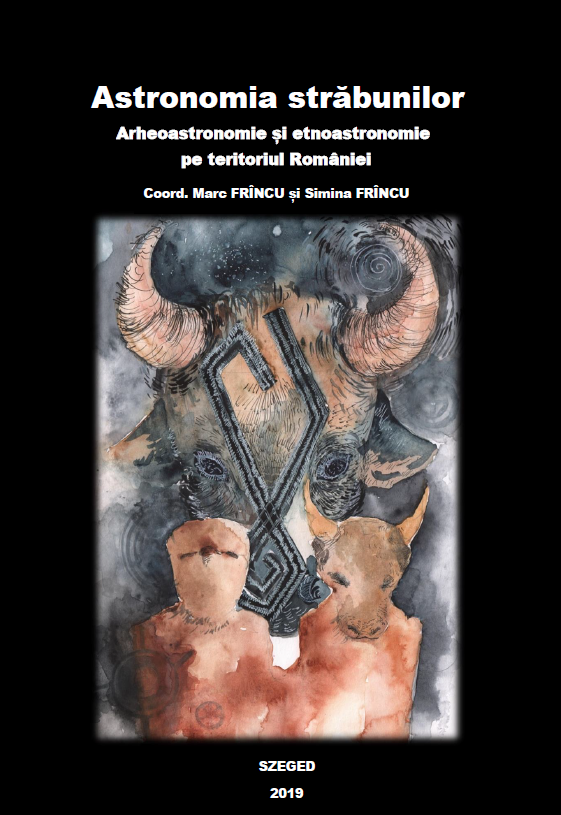 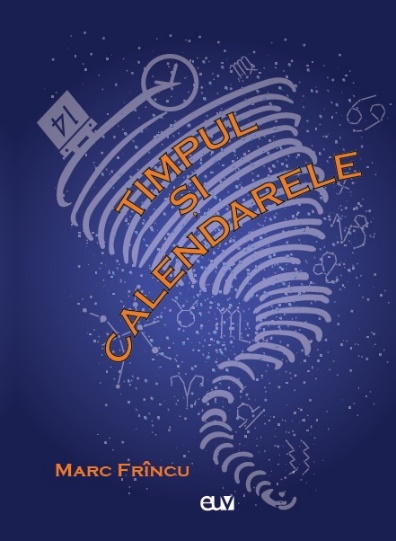 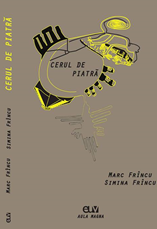 25
Evaluare
Examen oral
Cunoștințe domeniu 
60%
Întrebări din cursuri sau din informații primite în timpul vizitelor efectuate
Orientare pe bolta cerească
40%
Steaua Polară, constelații, orientare pe boltă folosind astrele, etc.
26
Cum păstrăm legătura?
Ultimele noutăți despre curs (evenimente și ieșiri) sunt disponibile pe grupul de Facebook Astronomia în cultură: https://www.facebook.com/groups/260460901018579/ 

Cursul este pe site-ul meu: http://staff.fmi.uvt.ro/~marc.frincu/teaching.html 

Email: marc.frincu@e-uvt.ro
27